«ПРИЯТНО ПОЗНАКОМИИТЬСЯ, САРАТОВ»
ВЫ ПРИЕХАЛИ В САРАТОВ И НЕ ЗНАЕТЕ С ЧЕГО НАЧАТЬ, ЗНАКОМСТВО С ГОРОДОМ? ЗАЙДИТЕ НА САЙТ 2R.RU, НАЙДИТЕ МАРШРУТ «ПРИЯТНО ПОЗНАКОМИТЬСЯ, САРАТОВ» И ОТПРАВЛЯЙТЕСЬ В ПУТЕШЕСТВИЕ
МАРШРУТ «ПРИЯТНО ПОЗНАКОМИТЬСЯ, САРАТОВ» ИДЕАЛЬНО ПОДХОДИТ ДЛЯ САМОСТОЯТЕЛЬНОГО ЗНАКОМСТВА С ГОРОДОМ
ТИП: КУЛЬТУРНО-ПОЗНАВАТЕЛЬНЫЙГЕОГРАФИЯ: город САРАТОВФОРМА ОРГАНИЗАЦИИ: САМОДЕЯТЕЛЬНЫЙКАТЕГОРИЯ ПОТРЕБИТЕЛЕЙ: МОЛОДЕЖЬ, ВЗРОСЛЫЕ, СРЕДНИЙ ВОЗРАСТПРОТЯЖЕННОСТЬ: 8 КМ
15 ОБЪЕКТОВ В ПЕШЕХОДНОЙ ДОСТУПНОСТИ В ЦЕНТРЕ ГОРОДА
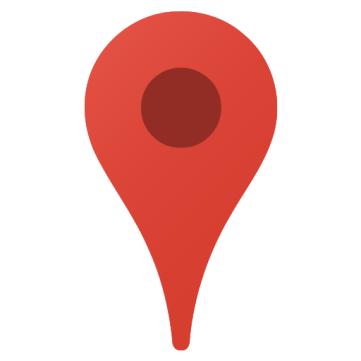 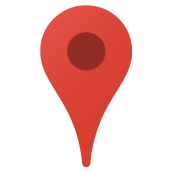 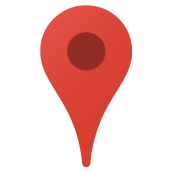 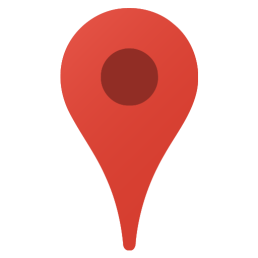 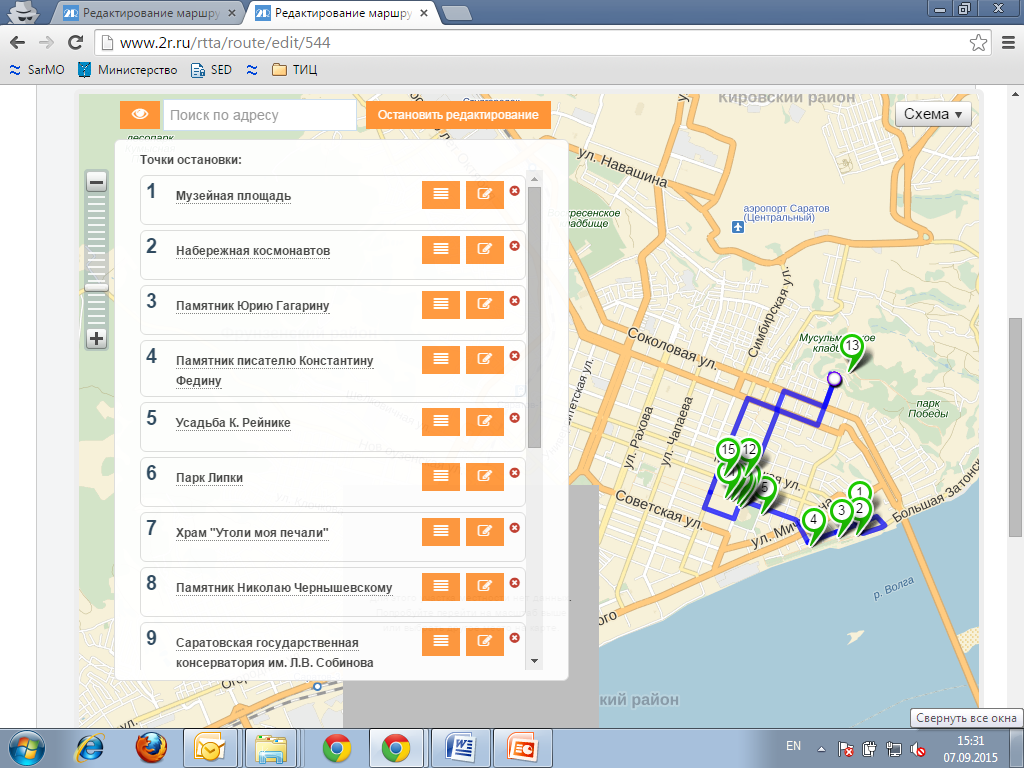 СПОСОБ ПЕРЕДВИЖЕНИЯ: КОМБИНИРОВАННЫЙ (ОБЩЕСТВЕННЫЙ ТРАНСПОРТ, ЛИЧНЫЙ ТРАНСПОРТ ТУРИСТА)
МУЗЕЙНАЯ ПЛОЩАДЬ
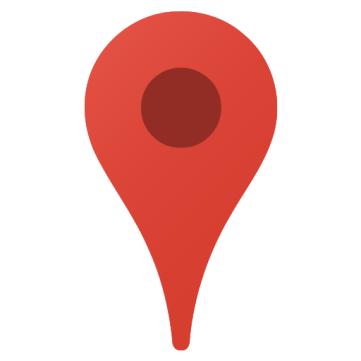 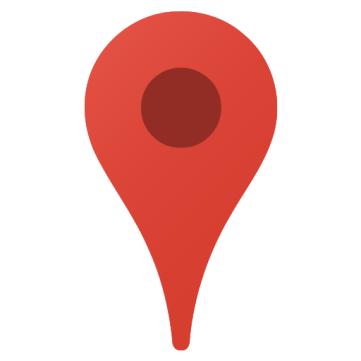 НАБЕРЕЖНАЯ КОСМОНАВТОВ
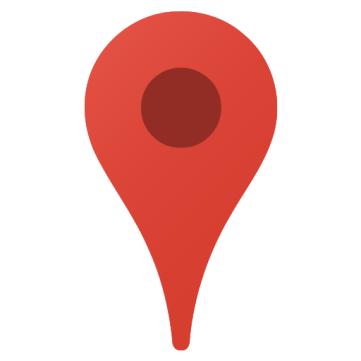 ПАМЯТНИК ЮРИЮ ГАГАРИНУ
ПАМЯТНИК КОНСТАНТИНУ ФЕДИНУ
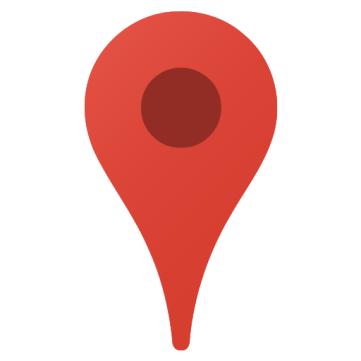 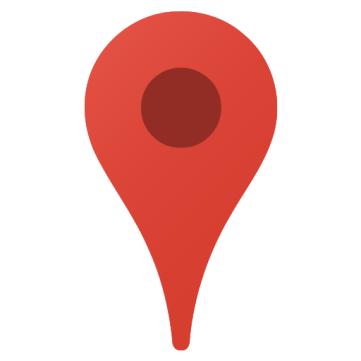 ОСОБНЯК РЕЙНИКЕ
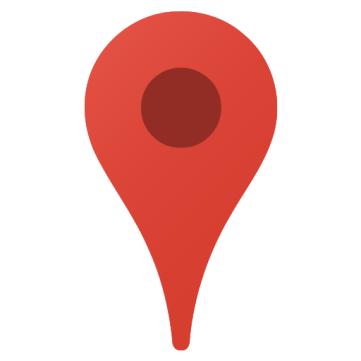 САРАТОВСКАЯ КОНСЕРВАТОРИЯПАМЯТНИК НИКОЛАЮ ЧЕРНЫШЕВСКОМУ
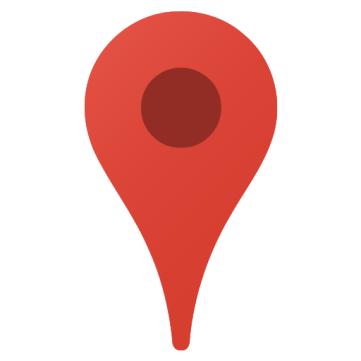 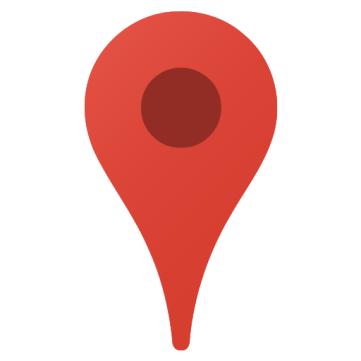 ПРОСПЕКТ КИРОВА
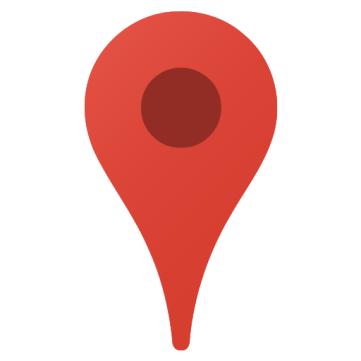 ХРАМ «УТОЛИ МОЯ ПЕЧАЛИ»
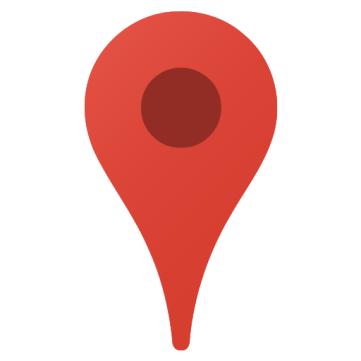 ПАРК ЛИПКИ
ПАМЯТНИК САРАТОВСКОЙ ГАРМОШКЕ*символ региона
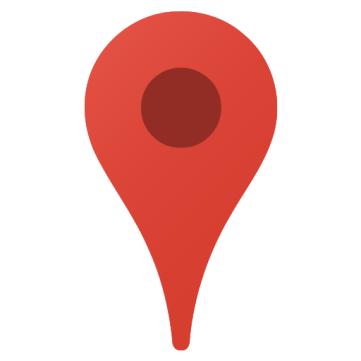 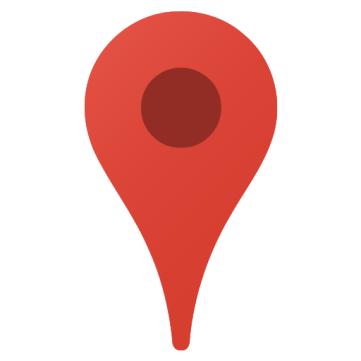 ПАМЯТНИК ОЛЕГУ ТАБАКОВУ
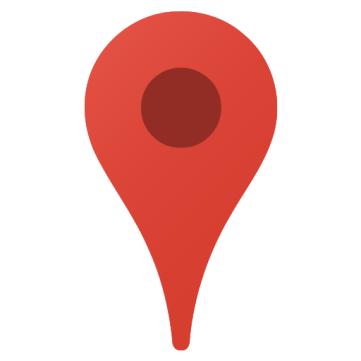 МУЗЕЙ ИМ. РАДИЩЕВА*первый общедоступный в российской провинции
МУЗЕЙ БОЕВОЙ И ТРУДОВОЙ СЛАВЫ*посещение панорамы и музейного комплекса
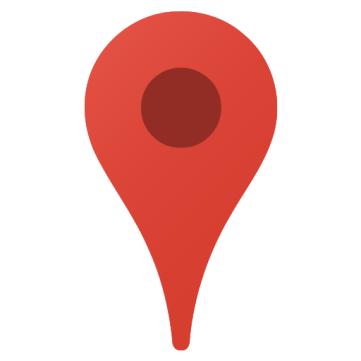 САРАТОВСКИЙ ТЕАТР ОПЕРЫ И БАЛЕТА*посещение представления
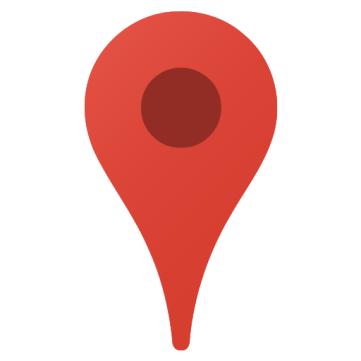 ГЛАВНОЕ, ЧТОБЫ В ЗАВЕРШЕНИИ ВАШЕГО ПУТЕШЕСТВИЯ, ВЫ СКАЗАЛИ: «ПРИЯТНО ПОЗНАКОМИТЬСЯ, САРАТОВ»